Тема урок: Неравномерное распределение солнечного света и тепла на поверхности Земли. Пояса освещённости. Тропики и полярные круги. Вращение Земли вокруг своей оси.Смена дня и ночи на Земле. Влияние Космоса на Землю и жизнь людей.
Смена сезонов года.
март
декабрь
июнь
Б
А
Рисунок Б-лето в южном полушарии, зима в северном полушарии.
Рисунок А-лето в северном полушарии, зима в южном полушарии.
сентябрь
Освещение Земли.
Зенит - это место, куда падают солнечные лучи под углом 90 градусов, отвесно.
66,5 с.ш.
Северный полюс
23 с.ш.
Сев. пол. круг
Сев. тропик
Экватор
Тропик – параллель 23 широты, на которой полуденное солнце бывает в зените.
Юж. тропик
Юж. пол. круг
Южный полюс
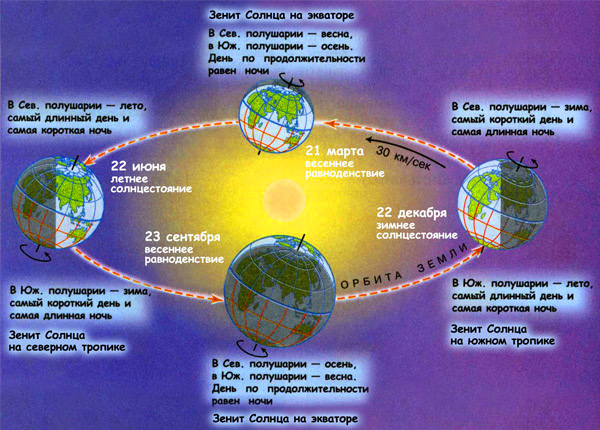 Полярная ночь и полярный день в Норильске.
10 декабря
22 июня
Полярный день - период времени, когда Солнце определенное количество суток не садится за горизонт.
Полярная ночь - период времени, когда Солнце определенное количество суток не поднимается над горизонтом.
Назовите города, расположенные за северным полярным кругом.
Полярный круг – параллель, отстоящая от экватора на 66,5 градусов широты, на которой наблюдаются полярные дни и ночи.
Северный полюс
66,5
23
Сев. пол. круг
0
Сев. тропик
23
Экватор
66,5
Юж. тропик
Юж. пол. круг
Южный полюс
Пояса освещенности.
Сев. пол. круг
Сев. тропик
Полярный пояс
Северный полюс
Экватор
Умеренный пояс
Юж. тропик
Тропический пояс
66,5
Тропический пояс
23
Юж. пол. круг
Умеренный пояс
0
Полярный пояс
23
66,5
Южный полюс
Видимые суточные пути и полуденные высоты Солнца, наблюдаемые в средних широтах в разные времена года.
Летнее солнцестояние
Весеннее и осеннее
 равноденствие
Зимнее солнцестояние
Определите, в каком из обозначенных буквами на карте Северного полушария пунктов стран – А, В или С – 20 декабря Солнце раньше (по времени Гринвичского меридиана) поднимется над горизонтом.
Ресурсы:
Задание ЕГЭ.
2.   Изображение полярная ночь в Норильске:
http://ursa-tm.ru/forum/uploads/imgs/pre_1359103845__img_4730.jpg
Изображение полярный день в Норильске:
http://cs57.vkontakte.ru/u3853568/293/x_2d6887ce.jpg
Изображение «Вращение Земли вокруг Солнца»
http://www.m-globe.ru/photo/sezone2.jpg
Изображение солнца в зените:
http://900igr.net/datai/astronomija/Solntse-3/0007-011-A-v-zenite-Solntse-byvaet-tolko-v-predelakh-tropicheskogo-teplovogo.jpg